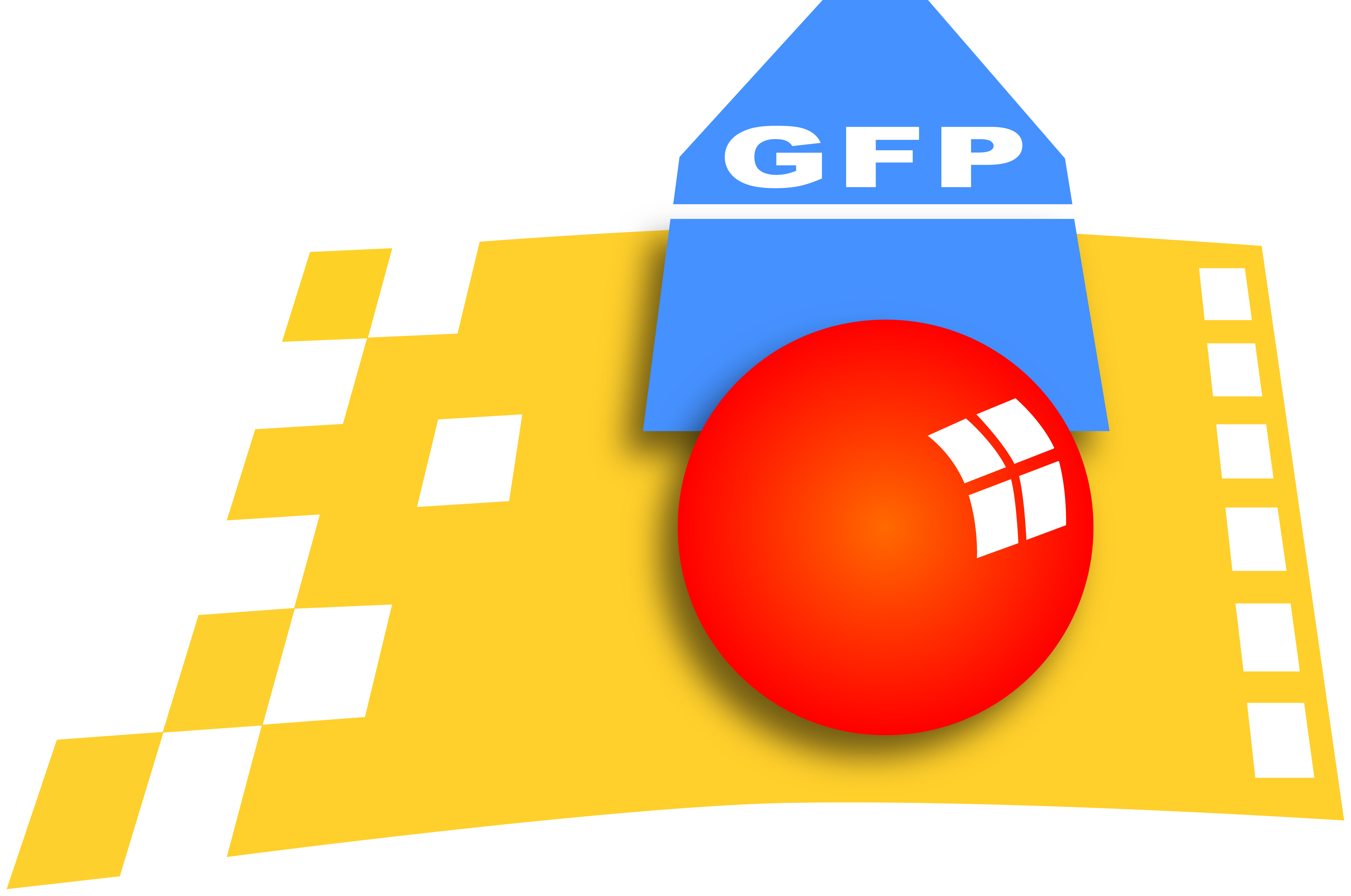 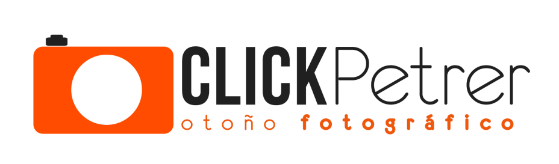 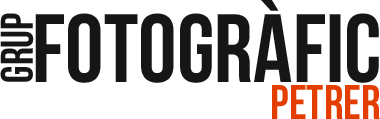 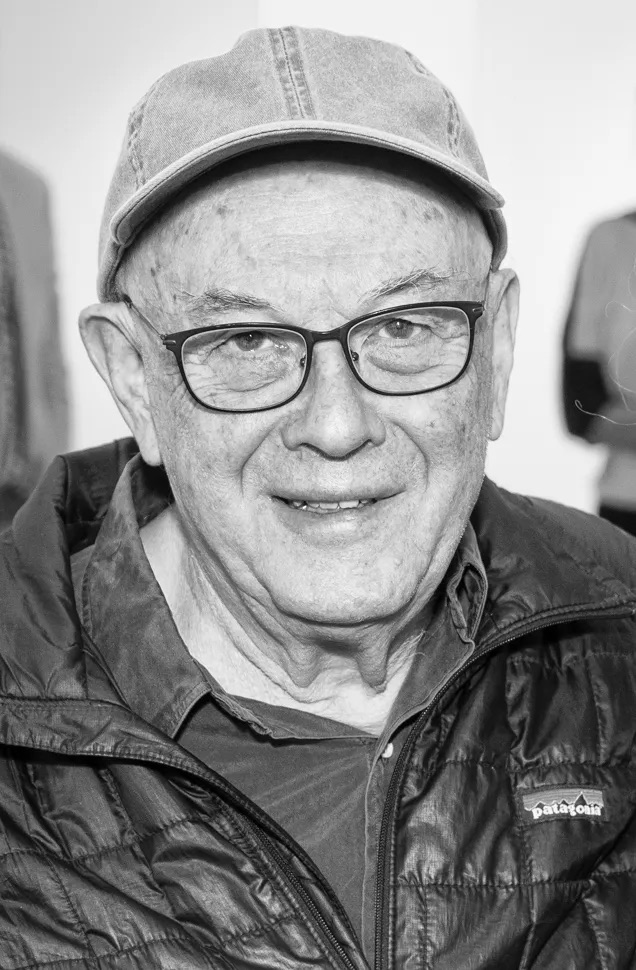 BRUCE DAVIDSON
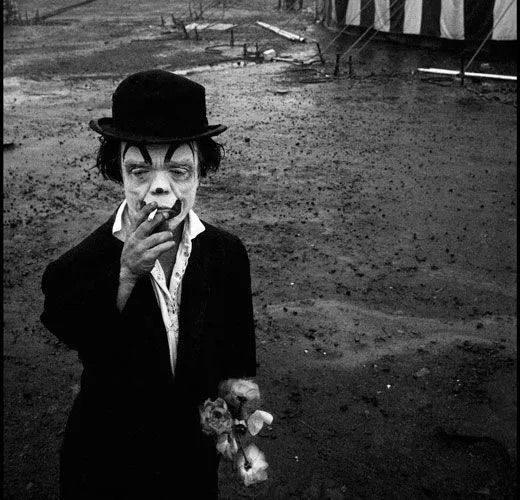 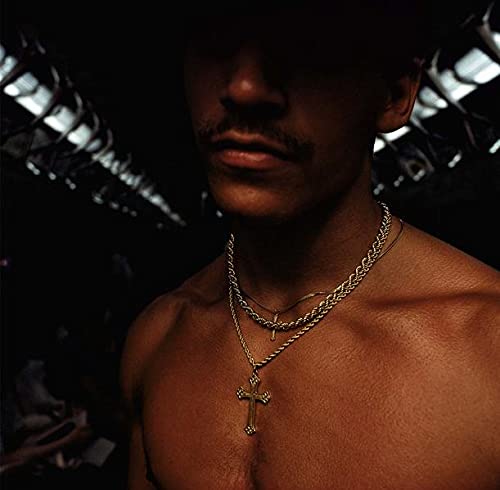 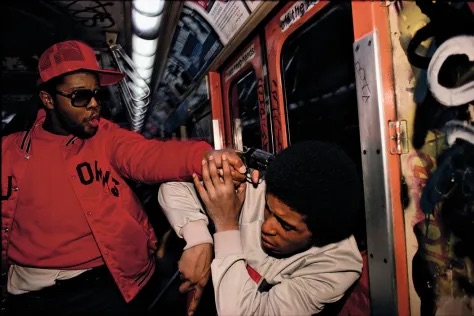 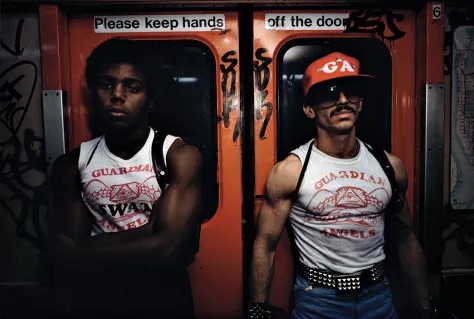 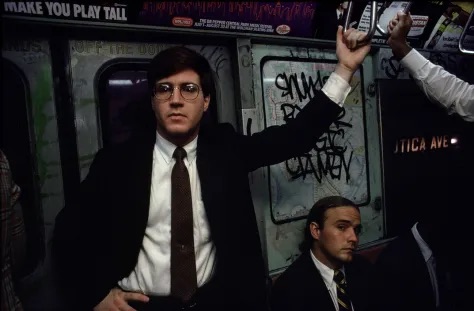 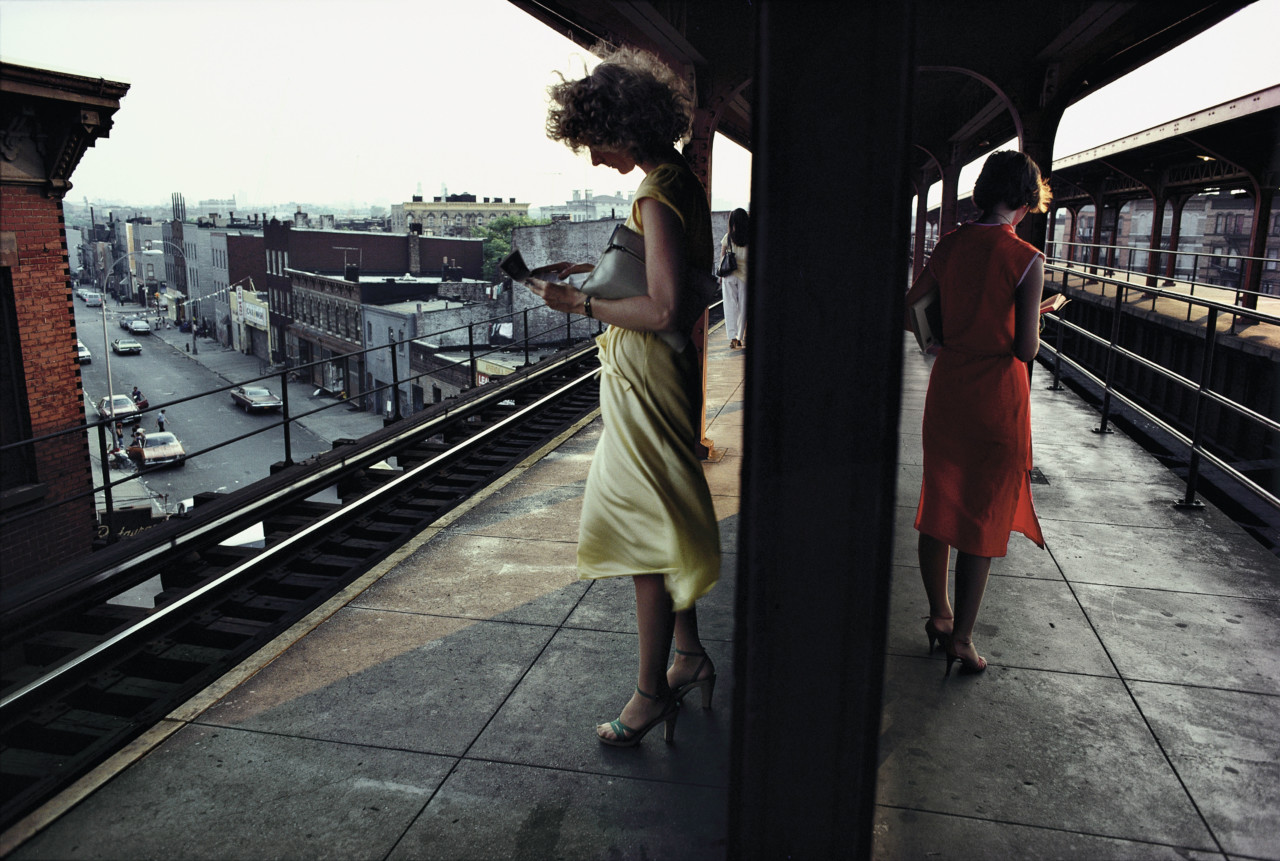 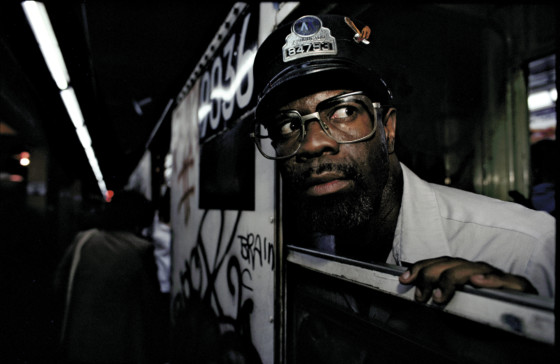